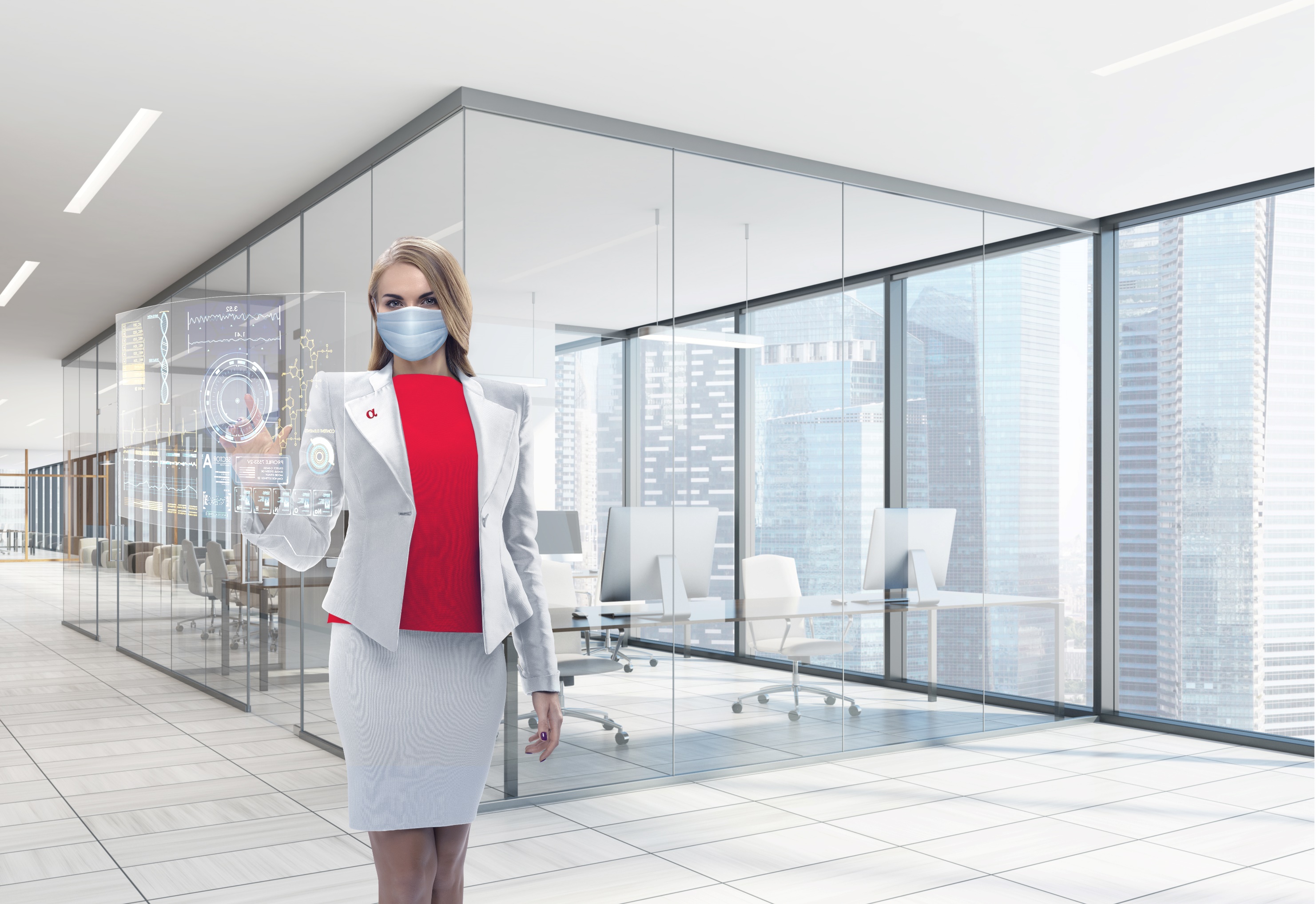 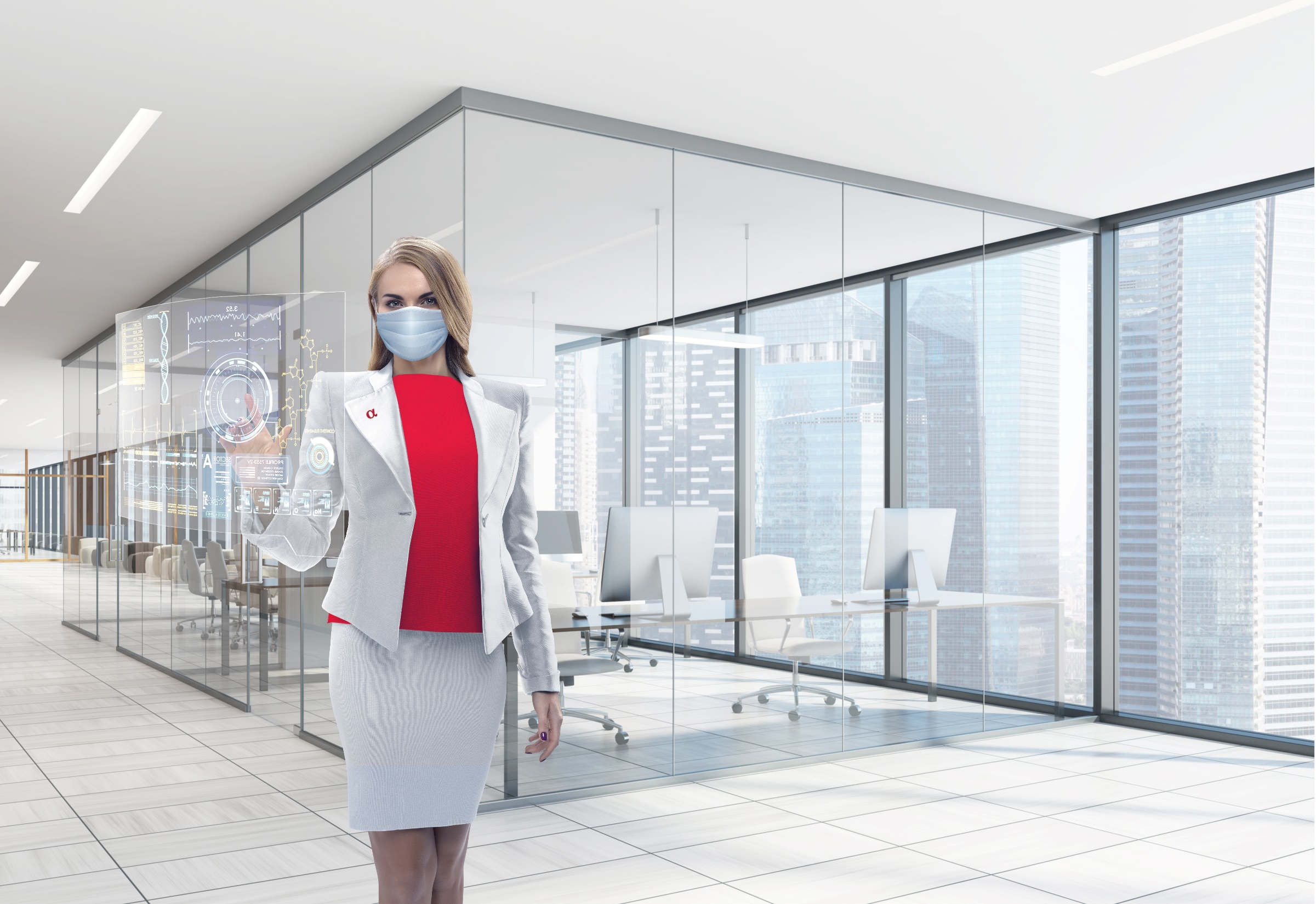 АнтиВИРУС Коллективное страхование работников на случай заболевания коронавирусной инфекцией
АО «АЛЬФАСТРАХОВАНИЕ»
Москва  2020
ПРОГРАММЫ СТРАХОВАНИЯ «АНТИВИРУС»
Страховая сумма*:
Минимальная –100 000 рублей
Максимальная – 1 000 000 рублей
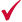 «УЛЬТРА»
Территория страхования: Российская Федерация
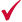 Возраст Застрахованного: от 1 до 65 лет (включительно)
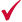 Время покрытия:  24 часа в сутки
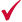 Страховая сумма: 
100 000,00 руб.

 


Страховая премия: 
100 000*0.40%=400,00 руб.
Смерть в результате болезни, Госпитализация в результате болезни  Первичное установление диагноза
тариф на одного Застрахованного = 0.4%
АнтиВирус
УЛЬТРА
СТРАХОВЫЕ РИСКИ ПО ПРОДУКТУ «АНТИВИРУС»
Смерть в результате болезни* 
Выплата 100%
Госпитализация в результате болезни* 
Выплата 0,2% за день госпитализации, начиная с первого дня, но не более 60-ти дней по всем страховым случаям по одному Застрахованному в период действия Договора.
Смертельно опасные заболевания - первичное установление Застрахованному окончательного диагноза смертельно опасного заболевания. 
Событие признаётся страховым в случае соблюдения  одного из следующих условий:

Диагностирование COVID-19, с наличием клинических проявлений пневмонии, код по МКБ-10  U7.1 (вирус идентифицирован-установлен)

Диагностирование COVID-19, с наличием клинических проявлений пневмонии, код по МКБ-10 U7.2 (вирус не идентифицирован – не установлен)
.
Смертельно опасные заболевания - понимается  впервые диагностированное инфекционное заболевание COVID-19 при наличии положительной реакции на возбудителя из семейства коронавирусов (SARS-CoV-2), в период действия Договора страхования.

Выплата составляет:

20% от страховой суммы при диагностировании COVID-19, с наличием клинических проявлений пневмонии, код по МКБ-10 U7.1(вирус идентифицирован). т.е 20 000 руб.
10% от страховой суммы при диагностировании COVID-19, с наличием клинических проявлений пневмонии, код по МКБ-10 U7.2 (вирус не идентифицирован). т.е 10 000 руб.
*Установление диагноза коронавирусная инфекция (COVID-19) , вызванная инфицированием штаммом коронавируса SARS-CoV-2, диагностированная на основании лабораторных тестов на наличие SARS-CoV-2 методом ПЦР (полимеразной цепной реакции) и / или другим методом лабораторной диагностики официально признанным компетентными государственными органами на момент постановки диагноза, в период действия Договора.
Ограничения: по данной программе не могут быть застрахованы лица, чья профессиональная деятельность связана с медициной: врачи, студенты медицинских учебных заведений и иной медицинский персонал больниц и поликлиник и лица, находящиеся в момент заключения Договора страхования  на карантине в связи с приездом из-за рубежа или контактировавшие лица.По данному Продукту без предварительного согласования Страховщика не могут быть приняты на страхование следующие категории:
лица, употребляющие наркотики, токсические вещества, страдающие алкоголизмом, состоящие по любой из указанных причин на диспансерном учете; 
лица, являющиеся инвалидами I, II, III группы; лица в возрасте до 18 лет которым установлена категория «ребенок-инвалид»;
лица моложе 1 год и старше 66 лет не момент заключения Договора (Полиса-оферты);
лица, больные онкологическими заболеваниями, СПИДом, ВИЧ-инфицированные; 
лица получающие иммуносупрессивную терапию; 
лица, страдающие хроническими заболеваниями дыхательной системы (ХОБЛ, бронхиальная астма, хронический бронхит, туберкулез, эмфизема, хронические нагноительные заболевания легких, болезни легкого, вызванные внешними агентами; 
лица, страдающие хроническими заболеваниями сердечно-сосудистой системы (ишемическая болезнь сердца, стенокардия, гипертоническая болезнь I ст., II ст.,III ст. кардиомиопатии и кардиосклероз любой этиологии, нарушения ритма сердца, воспалительные заболевания сердца; врожденные и приобретённые пороки сердца); 
лица страдающие хронической болезнью почек 2 – 5 стадии; циррозом печени любой этиологии; сахарным диабетом I и II типов; аутоиммунными заболеваниями.
ЧАСТО ЗАДАВАЕМЫЕ ВОПРОСЫ
Полис-оферта  - это предложение для Страхователя о заключении сделки строго на условиях оговоренных в Полисе. Согласием с Полисом-офертой является уплата премии. Мы выпустили данный вид Договора для упрощения схемы работы, т.к. заключение Полиса-оферты не требует подписания Договора Сторонами. От имении Страховщика проставляется факсимильная подпись и печать. А от имени Страхователя «подписью» является уплата страховой премии. Второй экземпляр предоставлять Страхователю Страховщику не требуется. Однако, при изменении численности застрахованных лиц, к Полису-оферте оформляются Дополнительные соглашения, которые подписываются Сторонами.
Что такое Полис-оферта и чем это удобно?
Да, могут быть застрахованы как граждане РФ, так и иностранные граждане, которые легально находятся на территории РФ. При этом необходимо соблюдать условие, чтобы данные граждане не находились на карантине после въезда на территорию РФ и соответствуют возрастным ограничениям программы. Также мы рекомендуем для данной категории Застрахованных  обязательное заполнение Заявления на назначение Выгодоприобретателя на случай смерти.
Могут ли быть застрахованы иностранные граждане по страхованию от коронавирусной инфекции?
Будет ли действовать страхование при введении на территории РФ режима чрезвычайной ситуации или объявления эпидемии?
Нашим Договором (Полисом-оферта) не предусмотрены исключения из страхового покрытия в связи с введением на территории РФ режима чрезвычайной ситуации или объявления эпидемии.
Да, застрахованные сотрудники, с согласия Страхователя могут включать своих близких родственников*, при условии, что возраст родственников не менее 1 года и не более 65 лет на момент включения, а также  по роду занятий родственники не относятся к медицинским работникам, студентами медицинских учебных заведений не являются волонтерами, работающими в медицинских организациях, а также не находятся на принудительном карантине.

*Близкими родственниками являются – мужья/жены, дети ( в том числе приемные), родители Застрахованных.
Возможно ли включение родственников сотрудников Страхователя?
ЧАСТО ЗАДАВАЕМЫЕ ВОПРОСЫ
Исходя из правил заполнения медицинского свидетельства о смерти среди прочих причин будет указан COVID-19 и, соответственно, последует страховая выплата. Исключение составит наличие в медицинском свидетельстве о смерти данных о наличие ВИЧ-инфекции или СПИДа и случаев, когда тест на наличие COVID-19 был проведен до начала действия Полиса-оферта, независимо от даты получения положительного результата .
Говорят, что в случае смерти в документах  не указывается диагноз COVID-19, указывается любой сопутствующий диагноз?
Во всех ли случаях происходит выплата по госпитализации в случае  COVID-19?
Для выплаты по риску госпитализации необходимо: помещение Застрахованного в круглосуточный стационар. Исключением из покрытия будут являться заболевание COVID-19 при наличии ВИЧ-инфекции или СПИДа и случаев, когда тест на наличие COVID-19 был проведен до начала действия Договора, независимо от даты получения положительного результата. При этом, если тест был проведен после заключения Договора и пришел положительный результат, но Застрахованный госпитализирован был позже, то выплата по госпитализации будет производится с момента помещения его в стационар и рассчитываться из количества дней, проведенных в больнице.
Во всех ли случаях происходит выплата  в случае диагностирования заболевания COVID-19?
Для программы «УЛЬТРА»  предусмотрена выплата в случае установления диагноза  COVID -19 при наличии клинических проявлений пневмонии. 

Диагностирование COVID-19, с наличием клинических проявлений пневмонии, код по МКБ-10  U7.1 (вирус идентифицирован-установлен)

Диагностирование COVID-19, с наличием клинических проявлений пневмонии, код по МКБ-10 U7.2 (вирус не идентифицирован – не установлен)
Коронавирусная инфекция COVID-19. Что важно знать?
Коронавирус – респираторный вирус (возбудитель ОРВИ). 
Передается главным образом воздушно-капельным путем в результате вдыхания капель, выделяемых из дыхательных путей больного, например при кашле или чихании, а также капель слюны или выделений из носа. 
Также он может распространяться, когда больной касается любой загрязненной поверхности, например дверной ручки. В этом случае заражение происходит при касании рта, носа или глаз грязными руками.
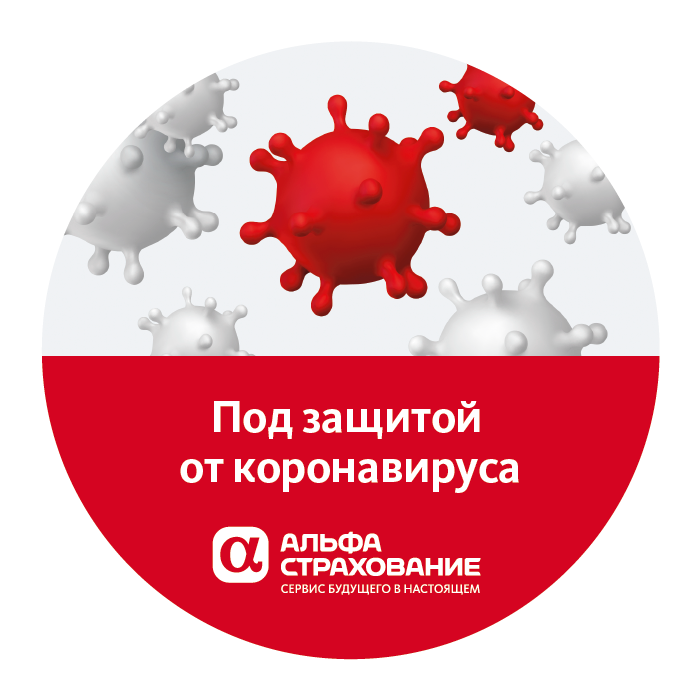 Как защититься от нового вируса?
Симптомы коронавирусной инфекции:
Тщательно и регулярно мойте руки с мылом или спиртосодержащим средством после посещения мест массового скопления людей и перед приемом пищи
лихорадка
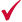 сухой кашель
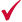 Не дотрагивайтесь до слизистых оболочек грязными руками
одышка и чувство сдавленности в грудной клетке
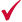 Проводите влажную уборку дезинфицирующими средствами, уделяя особое внимание поверхностям, с которыми вы контактируете чаще всего
высокая температура 
(выше 38,5-39,0 С)
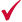 По возможности откажитесь от поездок за границу, если Вы не можете отменить путешествие, избегайте контактов с заболевшими, а также дикими и домашними местными животными, не посещайте зоопарки и рынки
насморк, чихание
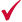 боль в горле
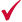 Употребляйте только термически обработанную пищу и бутилированную воду
головная боль
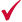 Если вы не можете отменить путешествие, избегайте контактов  с заболевшими, а также с дикими и домашними местными животными, не посещайте зоопарки и рынки
мышечная боль, недомогание
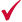